ФИЗИЧЕСКАЯ КУЛЬТУРА
ПРОФЕССИОНАЛЬНО-ПРИКЛАДНАЯ ФИЗИЧЕСКАЯ ПОДГОТОВКА старшеклассников
ГБОУ СОШ №629
Ученица: Земцова Юлия
Учитель: Филонов Алексей Иванович
Вопросы для изучения:
Значение ППФП в современном обществе
Определение понятия ППФП, ее цель и задачи
Факторы, определяющие ППФП
Методика подбора средств ППФП
ППФП в системе физического воспитания студентов
2
1. Значение ППФП в современном обществе
Факторы, определяющие необходимость ППФП человека к труду в современных условиях:

Негативное воздействие на организм человека технизации труда и быта.
Уменьшение доли простого физического труда, с одновременным увеличением ответственности человека за результаты труда.
Современное общество отличает мобильность в профессии (смена профессии).
Высокий уровень интенсивности и индивидуальной производительности труда в современных условиях.
Возрастают требования к «качеству подготовки специалистов», соответствия его критериям работодателя.
3
2. Определение понятия ППФП, ее цель и задачи
ППФП – это составная часть физического воспитания, специально направленная на избирательное использование средств физической культуры и спорта для достижения объективной готовности человека к успешной профессиональной деятельности.
4
2. Определение понятия ППФП, ее цель и задачи
Цель ППФП – достижение психофизической готовности человека к успешной профессиональной деятельности
5
2. Определение понятия ППФП, ее цель и задачи
Задачи ППФП:

Овладение прикладными знаниями в области физической культуры, необходимыми в профессиональной деятельности.
Развитие ведущих для данной профессии психофизических качеств
Формирование и совершенствование прикладных двигательных навыков.
Повышение устойчивости организма к внешним воздействиям условий труда.
Воспитание специфических для данной профессии психических качеств
Содействие формированию физической культуры личности.
6
3. Факторы, определяющие ППФП
1. Виды труда:
Умственный труд
Физический труд
7
3. Факторы, определяющие ППФП
2. УСЛОВИЯ ТРУДА
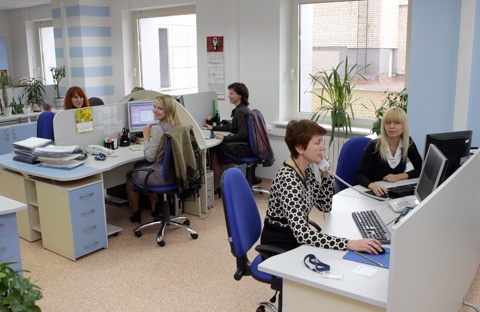 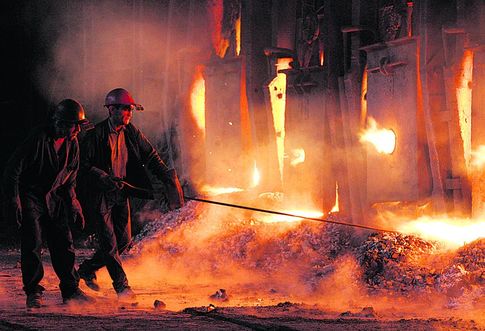 8
3. Факторы, определяющие ППФП
3. ХАРАКТЕР ТРУДА
4. РЕЖИМ ТРУДА И ОТДЫХА
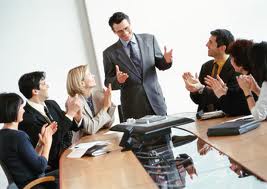 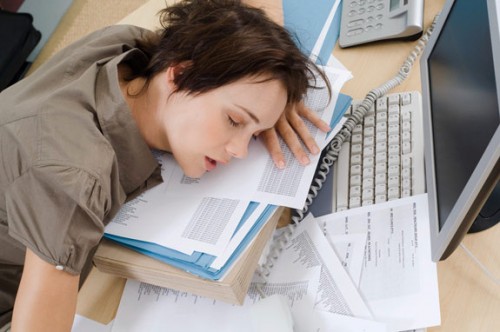 9
3. Факторы, определяющие ППФП
5. ДИНАМИКА РАБОТОСПОСОБНО-СТИ В ПРОЦЕССЕ ТРУДА
10
3. Факторы, определяющие ППФП
ДОПОЛНИТЕЛЬНЫЕ ФАКТОРЫ:
Индивидуальные (половые, возрастные)
Географические 
Климатические
11
3. Факторы, определяющие ППФП
СТРУКТУРА ПСИХОФИЗИЧЕСКОЙ ПОДГОТОВЛЕННОСТИ
12
4. Методика подбора средств ППФП
Основные средства ППФП – это физические упражнения
В основе подбора средств ППФП – принцип адекватности психофизиологического воздействия упражнения, требованиям профессии.
13
4. Методика подбора средств ППФП
14
4. Методика подбора средств ППФП
ВАРИАНТЫ ППФП
В первом варианте ОФП решает все задачи ППФП 

Во втором варианте условно роль ОФП и ППФП примерно равны 

В третьем варианте ОФП "фундамент", на котором будет осуществляться ППФП.
15
5. ППФП в системе физического воспитания студентов
16
5. ППФП в системе физического воспитания студентов
ОРГАНИЗАЦИЯ ППФП в вузе
17
5. ППФП в системе физического воспитания студентов
ОРГАНИЗАЦИЯ ППФП в вузе
18
Основные понятия
Прикладные физические качества – это те качества, которые имеют наибольшее значение для качественного и эффективного выполнения конкретной профессиональной деятельности
Прикладные психические качества – те качества личности, которые способствуют эффективному выполнению профессиональных видов работ
19
Основные понятия
Под специальными прикладными качествами подразумеваются 
    способности человека             противостоять специфическим воздействиям внешней среды.
20
1 блок СТРУКТУРЫ ПСИХОФИЗИЧЕСКОЙ ПОДГОТОВЛЕННОСТИ
Физические качества:
Выносливость
Сила
Быстрота
Ловкость
Гибкость
21
2 блок СТРУКТУРЫ ПСИХОФИЗИЧЕСКОЙ ПОДГОТОВЛЕННОСТИ
Психофизиологические резервы, состоящие из:

Физиологических функций (зрение, слух)
Сенсомоторных реакций
Физиологических качеств (устойчивость ССС и нервной системы)
Познавательных функций мозга (память – вербальная, зрительная, слуховая, двигательная, объем памяти; внимание – концентрация, переключение и т.д.)
22
3 блок СТРУКТУРЫ ПСИХОФИЗИЧЕСКОЙ ПОДГОТОВЛЕННОСТИ
Психические возможности, состоящие из интеллектуальных способностей:

словесно-логические, 
вычислительные, 
быстрота мышления и др.
23
КЛАССИФИКАЦИЯ ВИДОВ СПОРТА (по А.Б. Гандельсману и К.М. Смирнову)
1 группа – преимущественное совершенствование координации движений


	2 группа – преимущественное достижение высокой скорости в циклических движениях
24
КЛАССИФИКАЦИЯ ВИДОВ СПОРТА (по А.Б. Гандельсману и К.М. Смирнову)
3 группа -совершенствование силы и быстроты движений

	4 группа -совершенствование движений в обстановке непосредственной борьбы с соперником
25
КЛАССИФИКАЦИЯ ВИДОВ СПОРТА (по А.Б. Гандельсману и К.М. Смирнову)
5 группа -совершенствование управления различными средствами передвижения

	6 группа -совершенствование предельно напряженной центральной нервной деятельности при малых физических нагрузках
26
КЛАССИФИКАЦИЯ ВИДОВ СПОРТА (по А.Б. Гандельсману и К.М. Смирнову)
7 группа-
 	воспитание способности переключению в многоборье
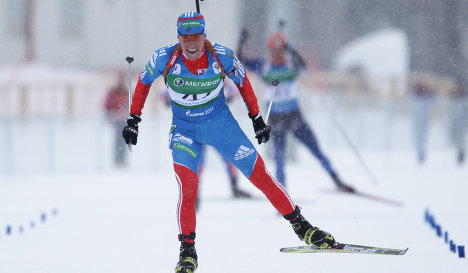 27
ОСНОВНЫЕ ГРУППЫ ПРОФЕССИЙ
Первая группа - профессии, связанные с умственным трудом

Вторая группа - профессии, связанные с легкими однообразными движениями (на конвейере, автоматических линиях)
28
ОСНОВНЫЕ ГРУППЫ ПРОФЕССИЙ
Третья группа - профессии, связанные со всевозможными станками, механическими приспособлениями и инструментами. 

Четвертая группа - профессии, связанные с тяжелым физическим трудом, с большими энергетическими затратами.
29